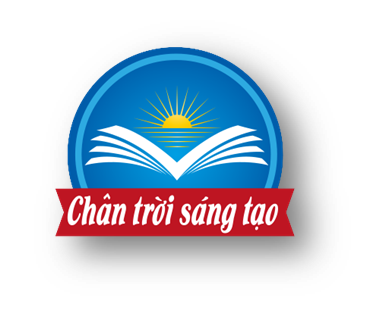 Bài 1. 
Thương nhớ quê hương
Mùa xuân nho nhỏ
- Thanh Hải -
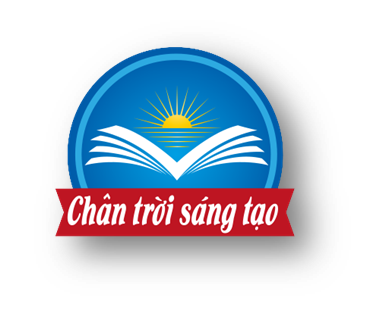 I. 
TRẢI NGHIỆM
 CÙNG VĂN BẢN
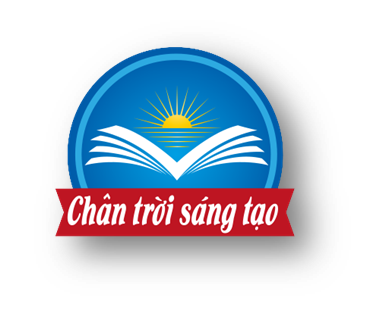 Mùa xuân nho nhỏ
- Thanh Hải -
Một mùa xuân nho nhỏ Lặng lẽ dâng cho đời Dù là tuổi hai mươi Dù là khi tóc bạc. Mùa xuân - ta xin hát Câu Nam ai, Nam bình Nước non ngàn dặm mình Nước non ngàn dặm tình Nhịp phách tiền đất Huế.
Mọc giữa dòng sông xanh Một bông hoa tím biếc Ơi con chim chiền chiện Hót chi mà vang trời Từng giọt long lanh rơi Tôi đưa tay tôi hứng. Mùa xuân người cầm súng Lộc giắt đầy quanh lưng Mùa xuân người ra đồng Lộc trải dài nương mạ Tất cả như hối hả Tất cả như xôn xao…
Ðất nước bốn nghìn năm Vất vả và gian lao Ðất nước như vì sao Cứ đi lên phía trước.
Ta làm con chim hót Ta làm một cành hoa Ta nhập vào hoà ca Một nốt trầm xao xuyến.
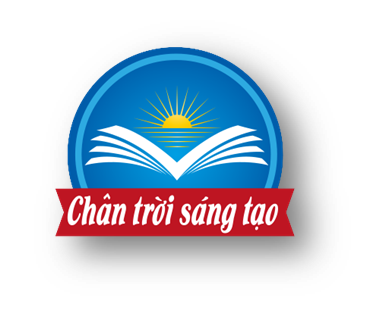 1.Tác giả
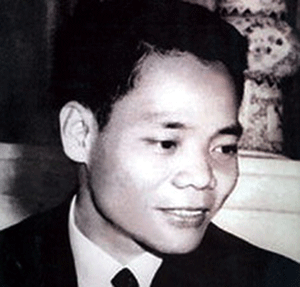 - Tên thật là Phạm Bá Ngoãn
- Quê: Huế
- Nhà thơ trưởng thành trong cuộc kháng chiến chống Pháp, Mỹ
- Là cây bút có công trong nền xây dựng văn học Cách mạng miền Nam ngay những ngày đầu.
Thanh Hải
 (1930-1980)
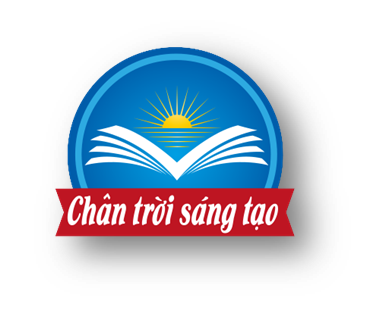 2.Tác phẩm
- Hoàn cảnh sáng tác: Viết tháng 11/1980, khi nhà thơ đang nằm trên giường bệnh - không bao lâu trước khi ông qua đời
- Xuất xứ: in trong tập thơ “Mùa xuân nho nhỏ”, xuất bản 1980
- Thể thơ: 5 chữ
- PTBĐ: biểu cảm
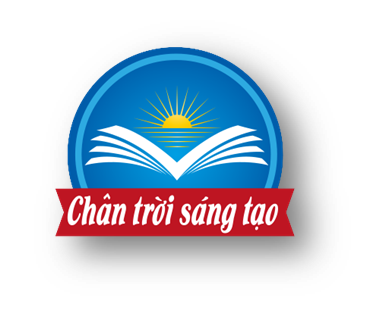 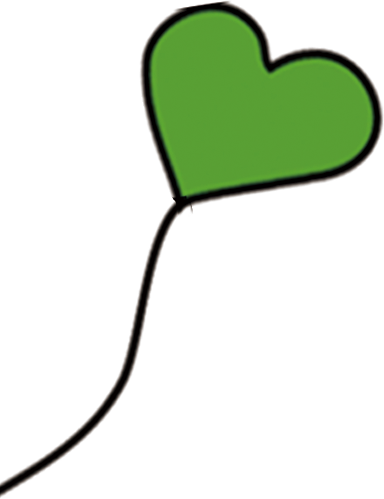 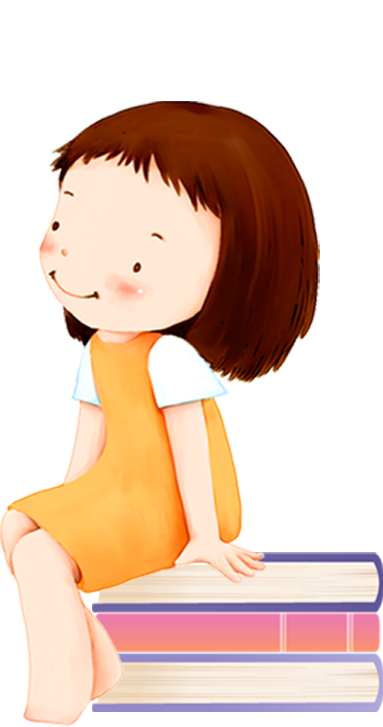 II. 
SUY NGẪM VÀ PHẢN HỒI
1. 
Vẻ đẹp của bài thơ 
thể hiện qua từ ngữ, hình ảnh, BPTT
Nhóm 1,2: Mùa xuân của thiên nhiên, mùa xuân, đất nước được gợi tả như thế nào trong ba khổ thơ đầu?
Báo cáo sản phẩm
Nhóm 3,4: Chỉ ra ít nhất hai biện pháp tu từ được sử dụng trong khổ thơ thứ 4 và 5. Phân tích tác dụng của chúng.
[Speaker Notes: Báo cáo sản phẩm]
a. Từ ngữ, hình ảnh
Năm 1980
+ Đất nước ta vừa ra khỏi 2 cuộc chiến tranh biên giới.
+ Nền kinh tế bao cấp còn bộc lộ nhiều hạn chế, yếu kém.
+ Chiến tranh khiến cho cơ sở vật chất bị phá hủy, nền kinh tế kiệt quệ, đời sống nhân dân vô cùng đói khổ.
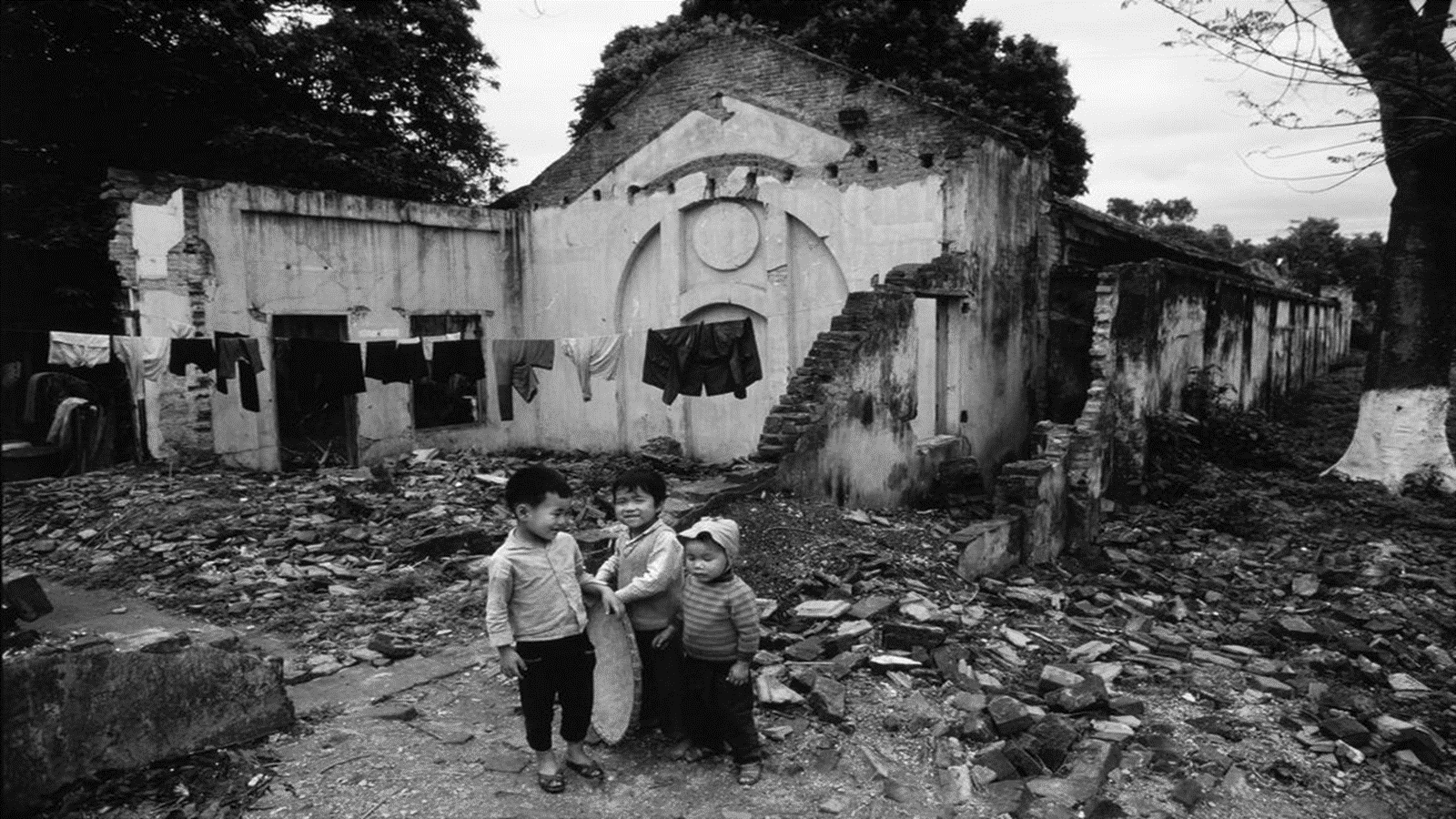 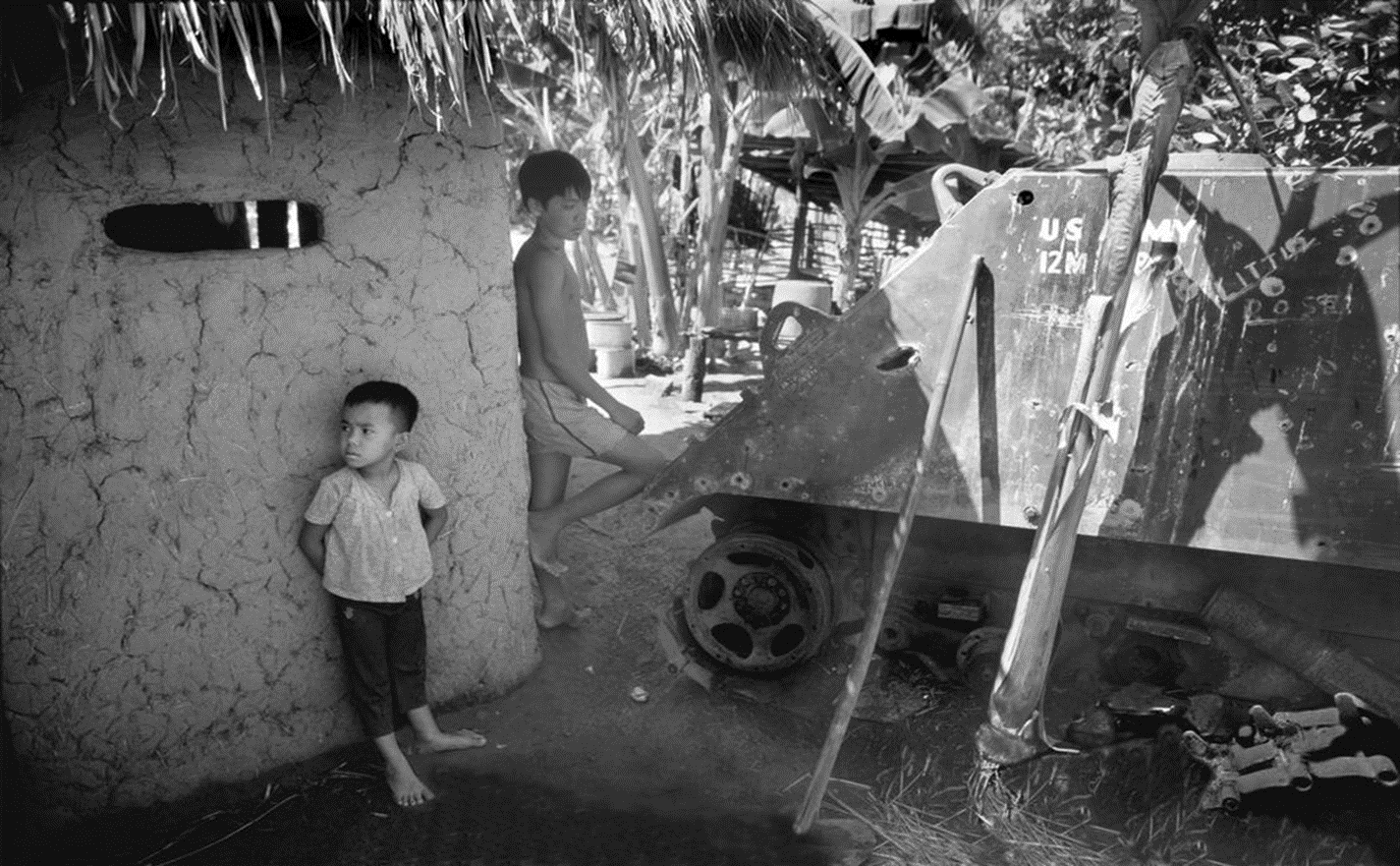 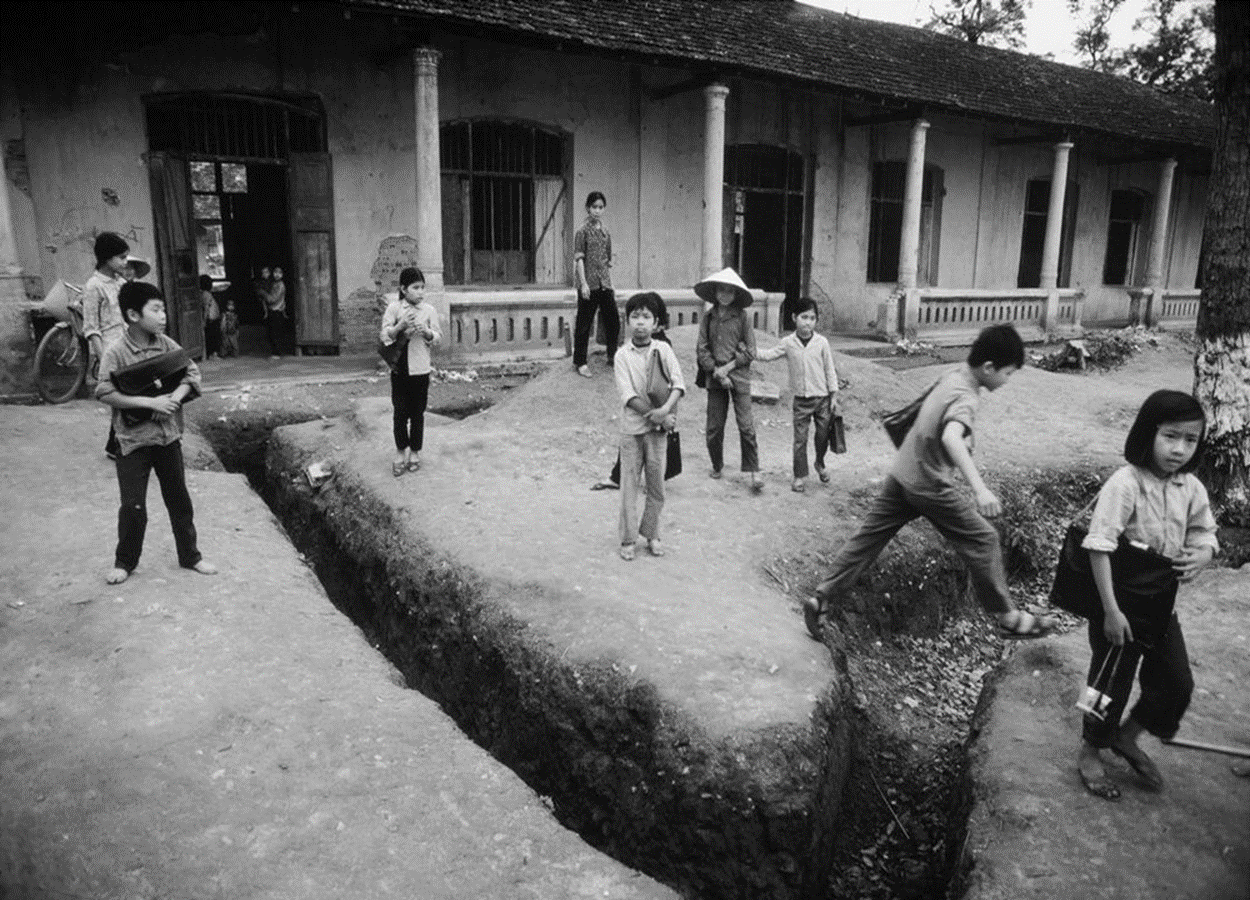 [Speaker Notes: Ví dụ Đất nước vất vả, gian lao]
a. Từ ngữ, hình ảnh
- Ẩn dụ 
+ con chim hót,  cành hoa, mùa xuân nho nhỏ  ước nguyện bình dị, khiêm nhường của nhà thơ được cống hiến cho đất nước; 
+ nốt trầm xao xuyến  cảm xúc trầm lắng của nhà thơ
+ hoà ca  chỉ cộng đồng, dân tộc
- Điệp ngữ: ta làm, dù là  nhấn mạnh ước nguyện của nhà thơ được cống hiến dù là còn trẻ hoặc đã già.
b. Biện pháp tu từ
Ta làm con chim hót Ta làm một cành hoa Ta nhập vào hoà ca Một nốt trầm xao xuyến.

Một mùa xuân nho nhỏ Lặng lẽ dâng cho đời Dù là tuổi hai mươi Dù là khi tóc bạc.
con chim hót
cành hoa
hoà ca
nốt trầm xao xuyến
mùa xuân nho nhỏ
2. 
Bố cục, mạch cảm xúc, 
cảm hứng chủ đạo của bài thơ
Xác định bố cục, mạch cảm xúc và cảm hứng chủ đạo của văn bản “Mùa xuân nho nhỏ”
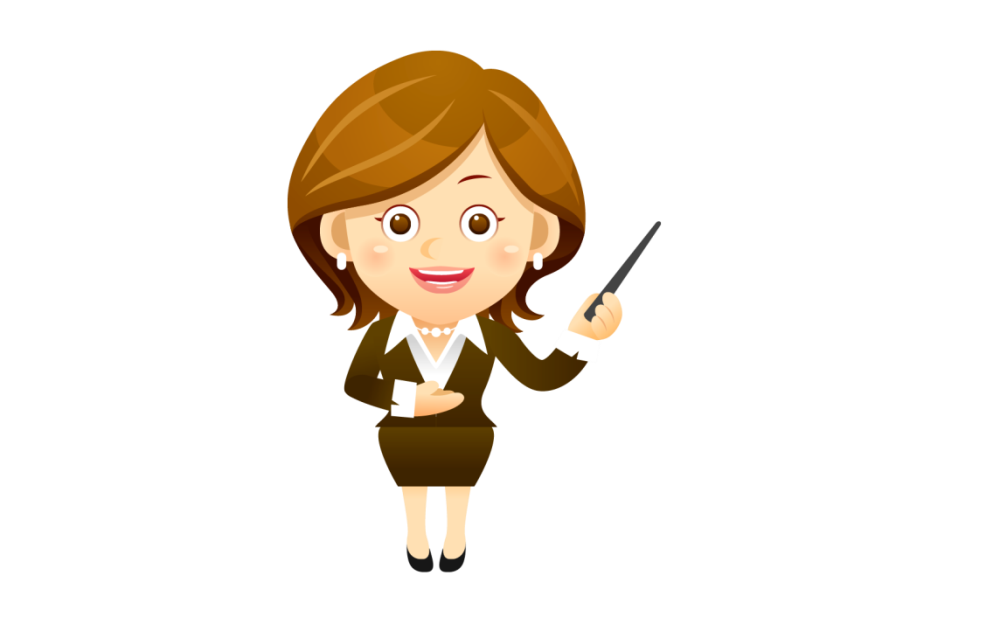 Bố cục
Mạch cảm xúc
Cảm hứng chủ đạo
+ Ngợi ca sức sống thanh xuân của đất nước, con người
+ Ước nguyện được dâng hiến, sự đóng góp sức mình cho đất nước ngày càng giàu đẹp.
Khổ 1: cảm xúc trước mùa xuân của đất trời
Say sưa, trìu mến trước mùa xuân của đất trời
Phấn chấn, vui tươi trước mùa xuân đất nước
Khổ 2,3: cảm xúc trước mùa xuân của đất nước
Khổ 4,5: ước nguyện được cống hiến của nhà thơ
Tha thiết, trầm lắng khi bày tỏ ước nguyện được nhập vào bản hoà ca của đất trời, vào mùa xuân của đất nước của riêng mình
Khổ cuối: cảm xúc trước mùa xuân, ngợi ca quê hương, đất nước qua điệu dân ca Huế
Tình cảm thiết tha, tự hào về quê hương, đất nước
3. 
Ý nghĩa nhan đề, 
chủ đề của bài thơ
a. Ý nghĩa nhan đề Mùa xuân nho nhỏ 
- Nghĩa thực: gợi về mùa xuân của đất trời, của thiên nhiên, vũ trụ.
- Nghĩa ẩn dụ: thể hiện nhận thức của tác giả mỗi người là một mùa xuân nhỏ, mỗi người cần sống đẹp, tươi trẻ như mùa xuân, góp phần tạo nên mùa xuân lớn của đất trời, của đất nước.
 Niềm say mê trước mùa xuân thiên nhiên tươi đẹp, đồng thời thể hiện khát vọng được công hiến hết mình để làm đẹp cho mùa xuân của đất nước của tác giả.
b. Chủ đề của bài thơ.
- Chủ đề: ước nguyện được đóng góp phần nhỏ bé của mình để làm nên mùa xuân tươi đẹp của quê hương, đất nước. 
- Các căn cứ để xác định chủ đề là 
+ các từ ngữ, hình ảnh, biện pháp tu từ
+ bố cục, mạch cảm xúc, nhan đề bài thơ
+ giọng thơ tha thiết, trầm lắng,...
III.
Tổng kết
Viết đoạn văn (khoảng 5-7 câu) nêu cảm nhận của em về một đoạn thơ mà em thích trong bài thơ “Mùa xuân nho nhỏ”- Thanh Hải